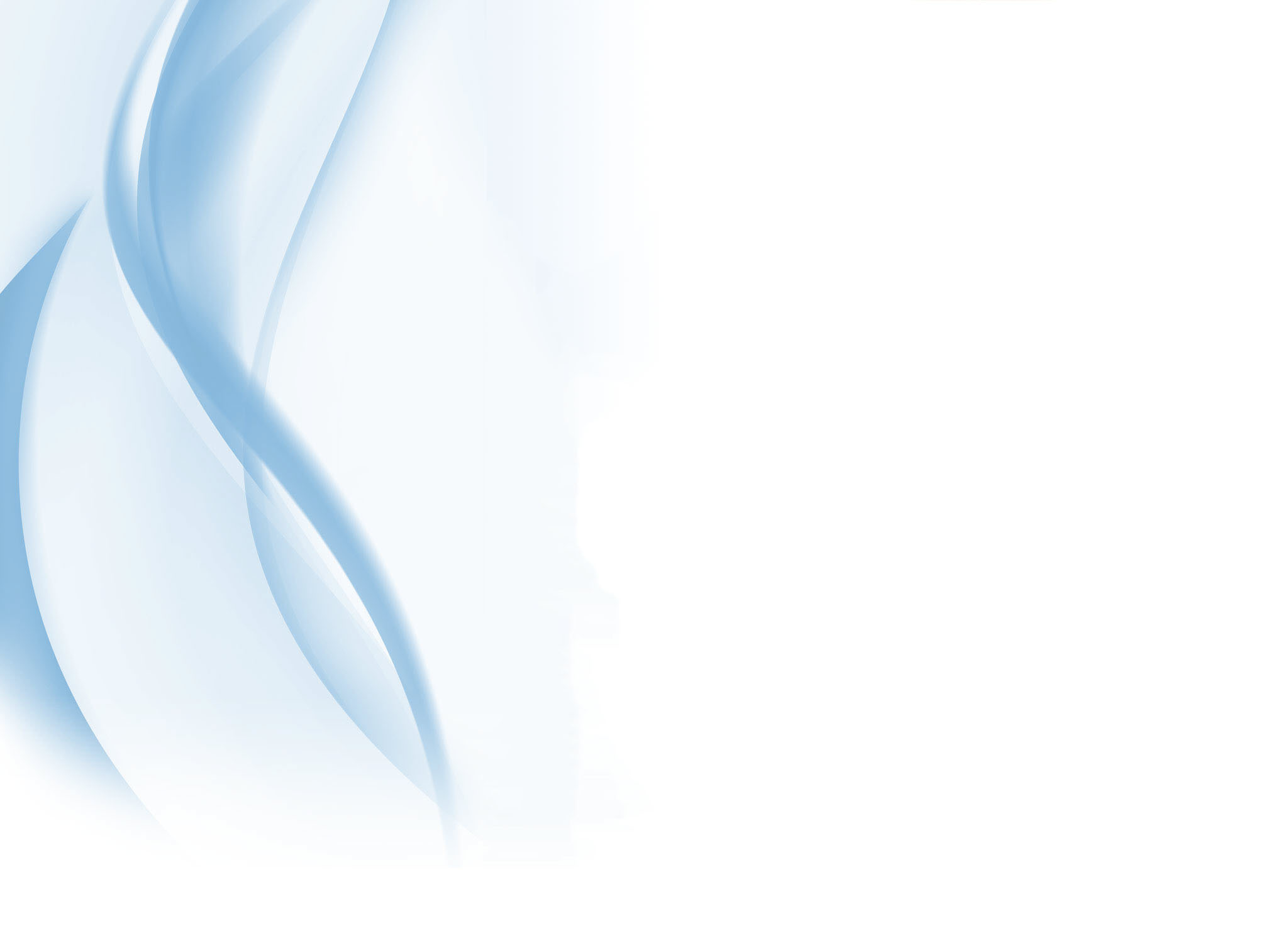 Муниципальное бюджетное дошкольное образовательное учреждение 
детский сад № 423
620137 г. Екатеринбург, ул. Академическая, 8-а, тел: (343)374-33-36,
сайт: 423.tvoysadik.ru
Команда МБДОУ детский сад № 423 воспитанников старшей группы и 
                педагог Липина Марина Викторовна
  участвует в Городском образовательном  проекте
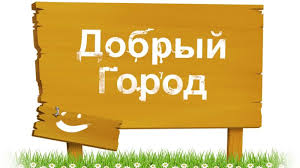 Екатеринбург, 2019г.
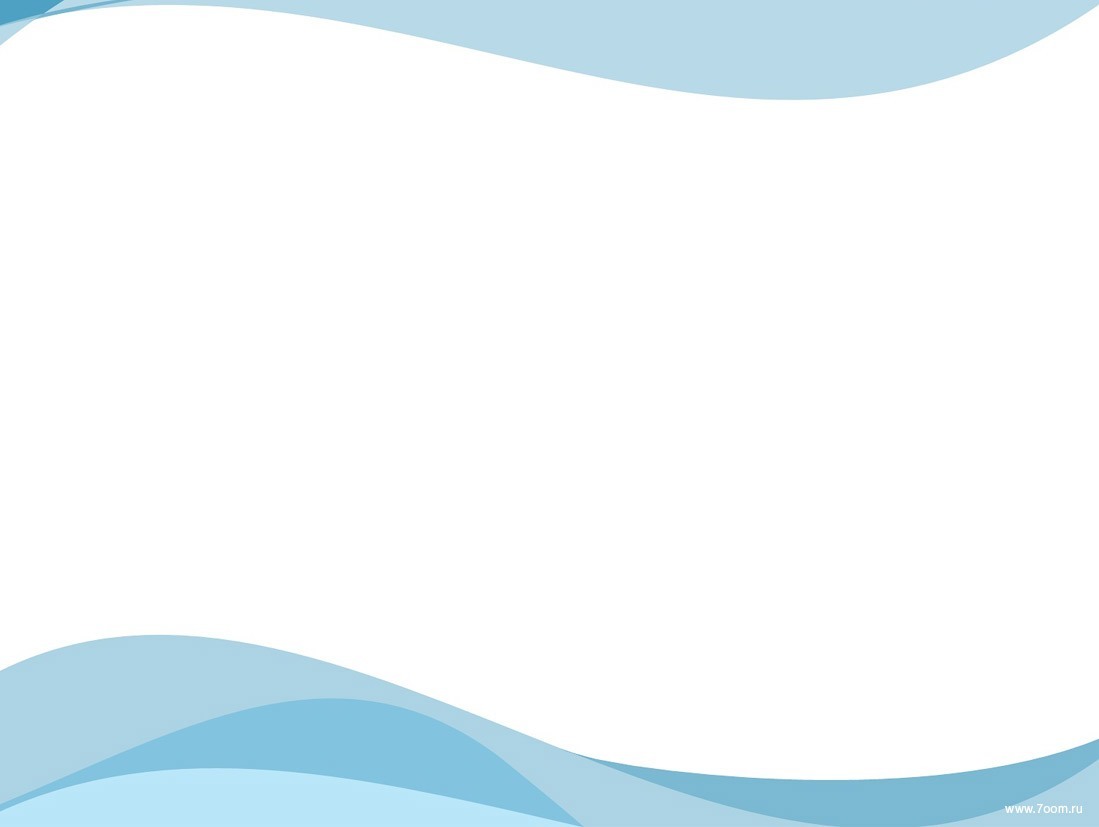 РАЗНОСТОРОННЕЕ   РАЗВИТИЕ   РЕБЕНКА   В КОНСТРУКТИВНОЙ    ДЕЯТЕЛЬНОСТИ
Актуальность проблемы организации конструктивной деятельности  в дошкольных учреждениях состоит в том, 
что на данном этапе развития общества, 
конструированию уделяется недостаточно внимания и времени.Проблема формирования интереса 
к конструированию у детей дошкольного возраста занимает значимое место в дошкольной педагогике. Так как, разнообразное конструктивное творчество дает возможность детям не только познавать окружающий мир, но и всесторонне развивать свои способности.
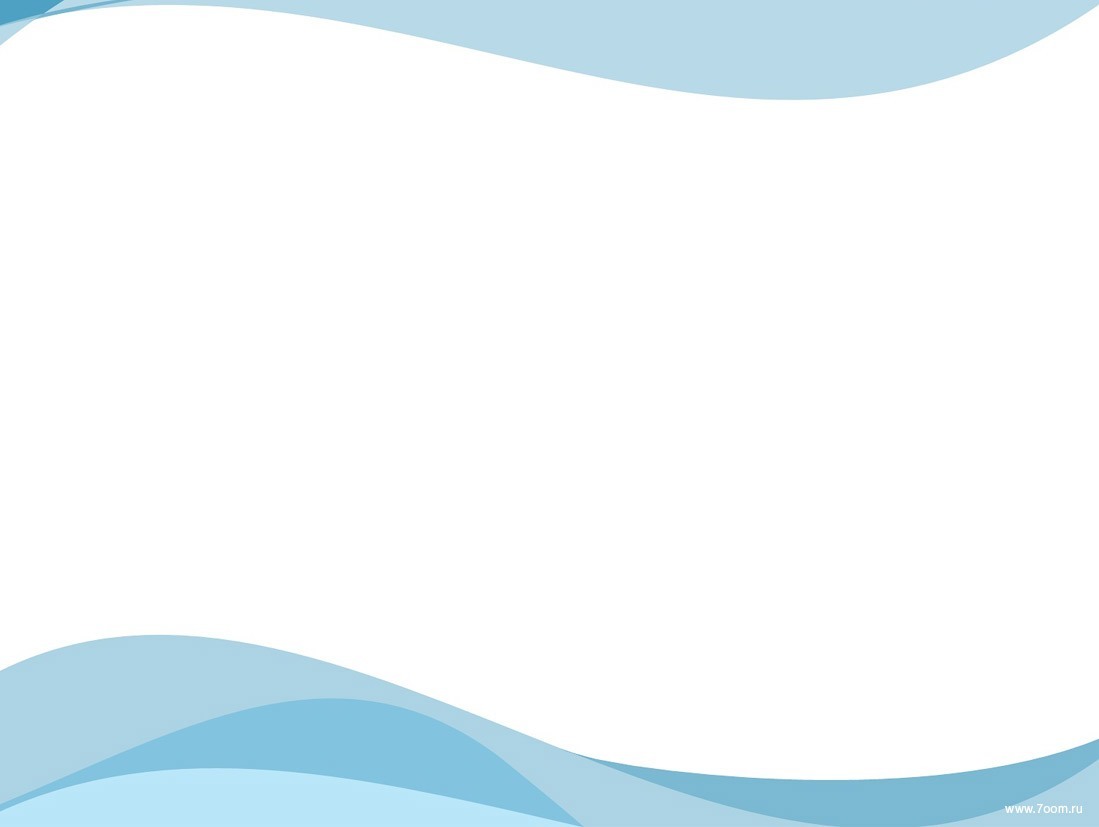 ПЛАН   РАБОТЫ
Определить содержание работы и роль воспитателя по развитию конструктивной деятельности детей дошкольного возраста, в соответствии с программными требованиями.

Влияние конструктивного творчества на всестороннее развитие дошкольников (в частности на умственное, сенсорное, нравственное, трудовое, творческое и эстетическое воспитание).
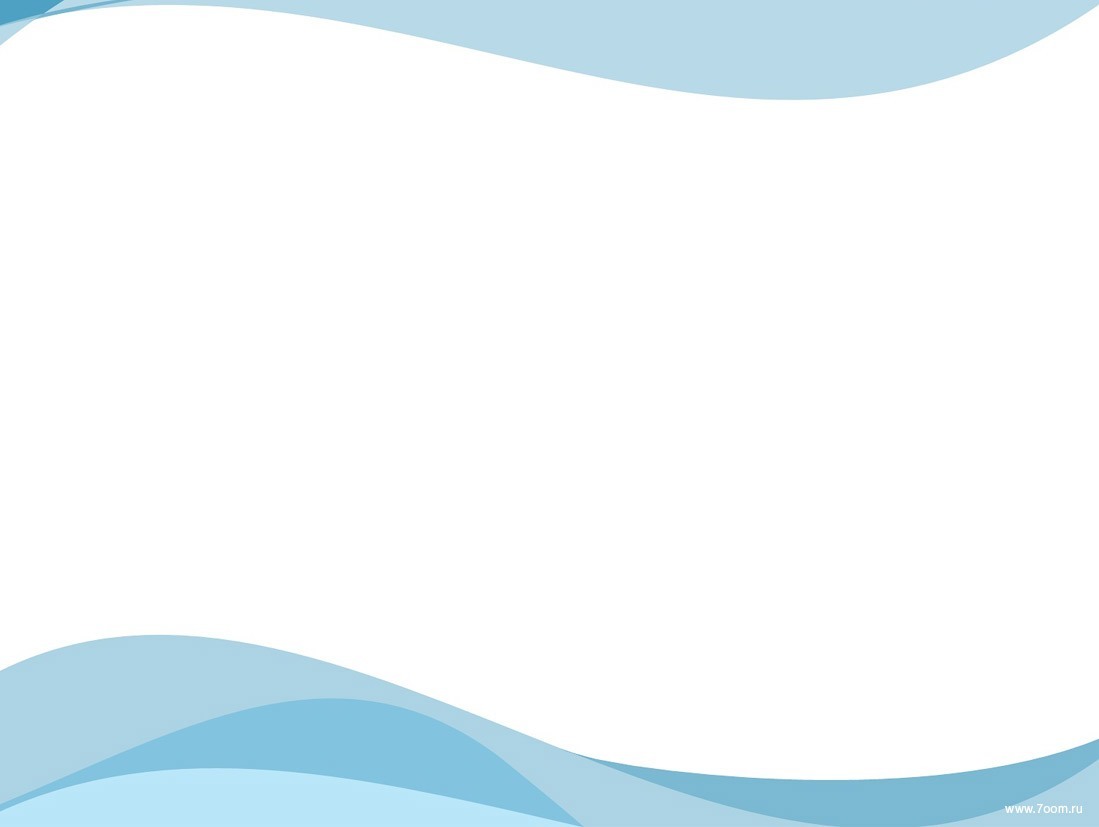 ПОНЯТИЯ
КОНСТРУКТОРЫ
ТВОРЧЕСТВО
ДЕТСКОЕ КОНСТРУИРОВАНИЕ
КОНСТРУИРОВАНИЕ
ДЕТСКОЕ  ТВОРЧЕСТВО
АНАЛИЗ   ПРОБЛЕМЫ   И   ОБСУЖДЕНИЕ ОЖИДАЕМОГО   РЕЗУЛЬТАТА
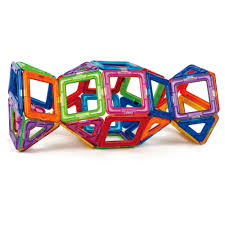 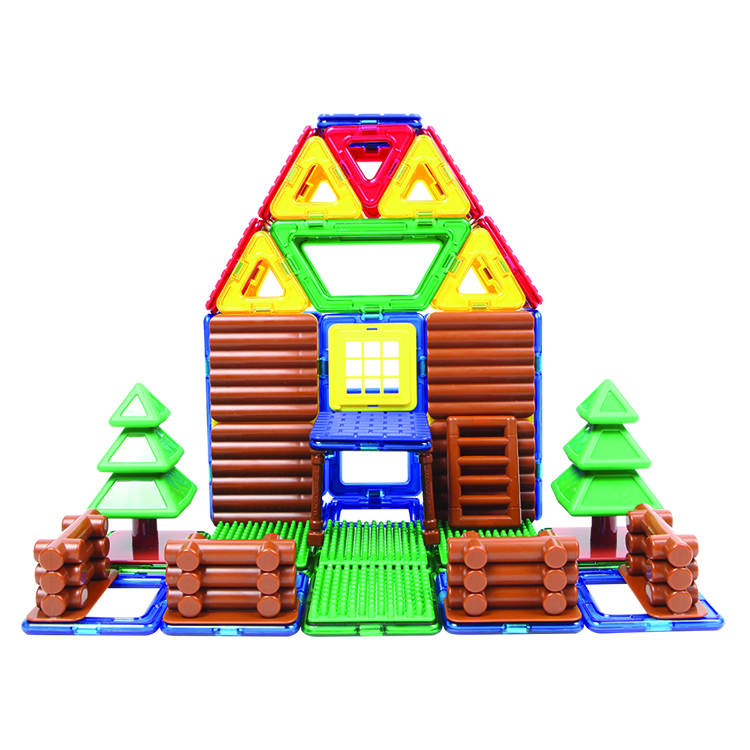 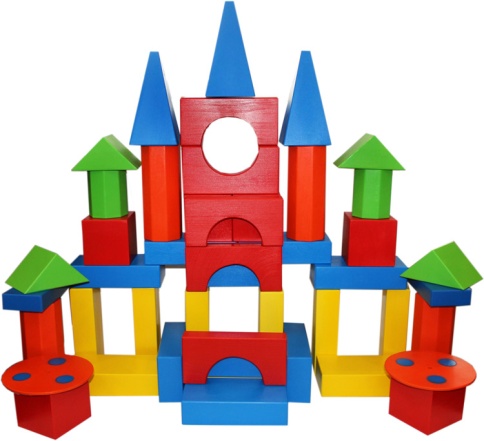 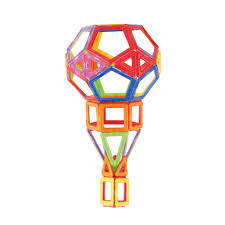 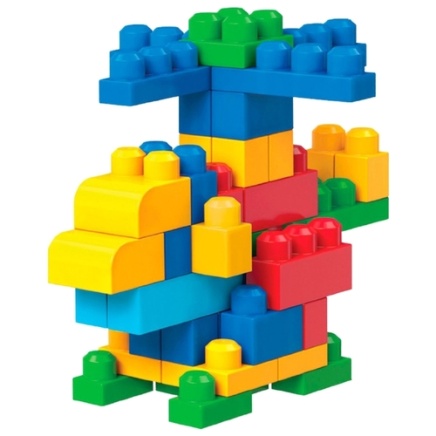 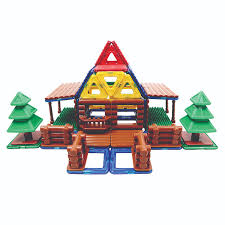 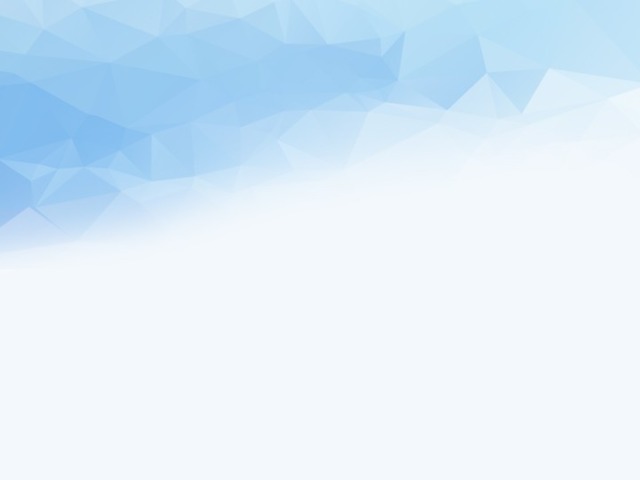 Название конструктивной деятельности происходит от латинского слова constructio - построение 
Конструирование - вид продуктивной деятельности дошкольника, направленной на получение определённого, заранее задуманного реального продукта, соответствующего его функциональному назначению.
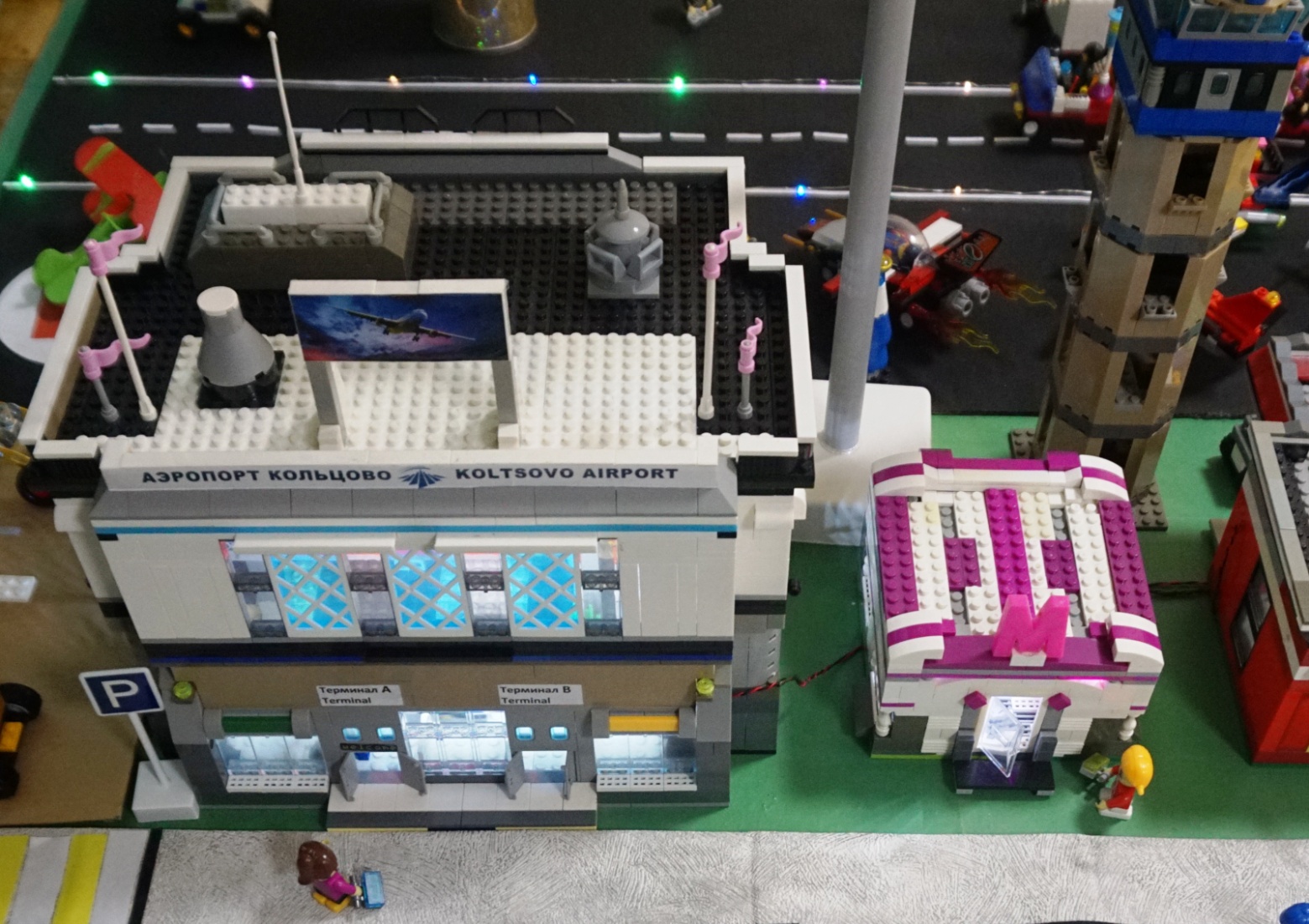 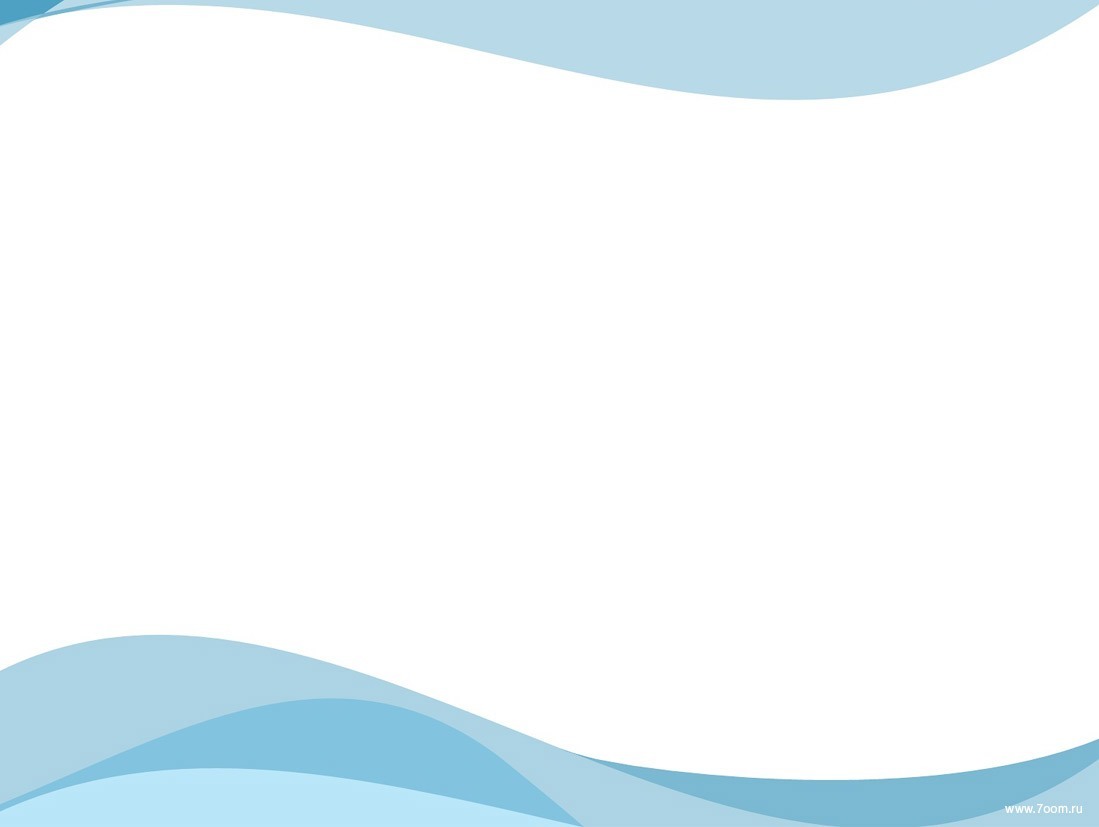 ЦЕЛЬ   КОНСТРУКТИВНОЙ   ДЕЯТЕЛЬНОСТИ
РАЗВИТИЕ САМОСТОЯТЕЛЬНОЙ ТВОРЧЕСКОЙ ДЕЯТЕЛЬНОСТИ 
И ЛИЧНОСТИ РЕБЕНКА В НЕЙ
ЗАДАЧИ   КОНСТРУКТИВНОЙ   ДЕЯТЕЛЬНОСТИ
СФОРМИРОВАТЬ ЗНАНИЯ О ПРЕДМЕТАХ, ОТОБРАЖАЕМЫХ В КОНСТРУКТИВНОЙ ДЕЯТЕЛЬНОСТИ, ОБ ИХ ВНЕШНЕМ ВИДЕ, СТРУКТУРЕ, ОБ ОСНОВНЫХ ЧАСТЯХ, ИХ ФОРМЕ, ПРОСТРАНСТВЕННОМ РАСПОЛОЖЕНИИ, ОТНОСИТЕЛЬНОЙ ВЕЛИЧИНЕ, О МАТЕРИАЛАХ, С КОТОРЫМИ ОНИ РАБОТАЮТ.
    
    РАЗВИВАТЬ УМЕНИЕ РАБОТАТЬ ЦЕЛЕНАПРАВЛЕННО, ПРЕДВАРИТЕЛЬНО ПЛАНИРОВАТЬ СВОЮ ДЕЯТЕЛЬНОСТЬ, ЧТО ЯВЛЯЕТСЯ НЕОБХОДИМЫМ УСЛОВИЕМ ДЛЯ УСПЕШНОГО ВЫПОЛНЕНИЯ КОНСТРУКТИВНЫХ ЗАДАЧ.

   ВОСПИТЫВАТЬ У ДЕТЕЙ САМОСТОЯТЕЛЬНОСТЬ В РАБОТЕ, ТВОРЧЕСКУЮ ИНИЦИАТИВУ.
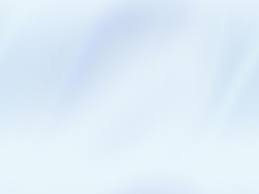 ФГОС ДО к конструктивной деятельности
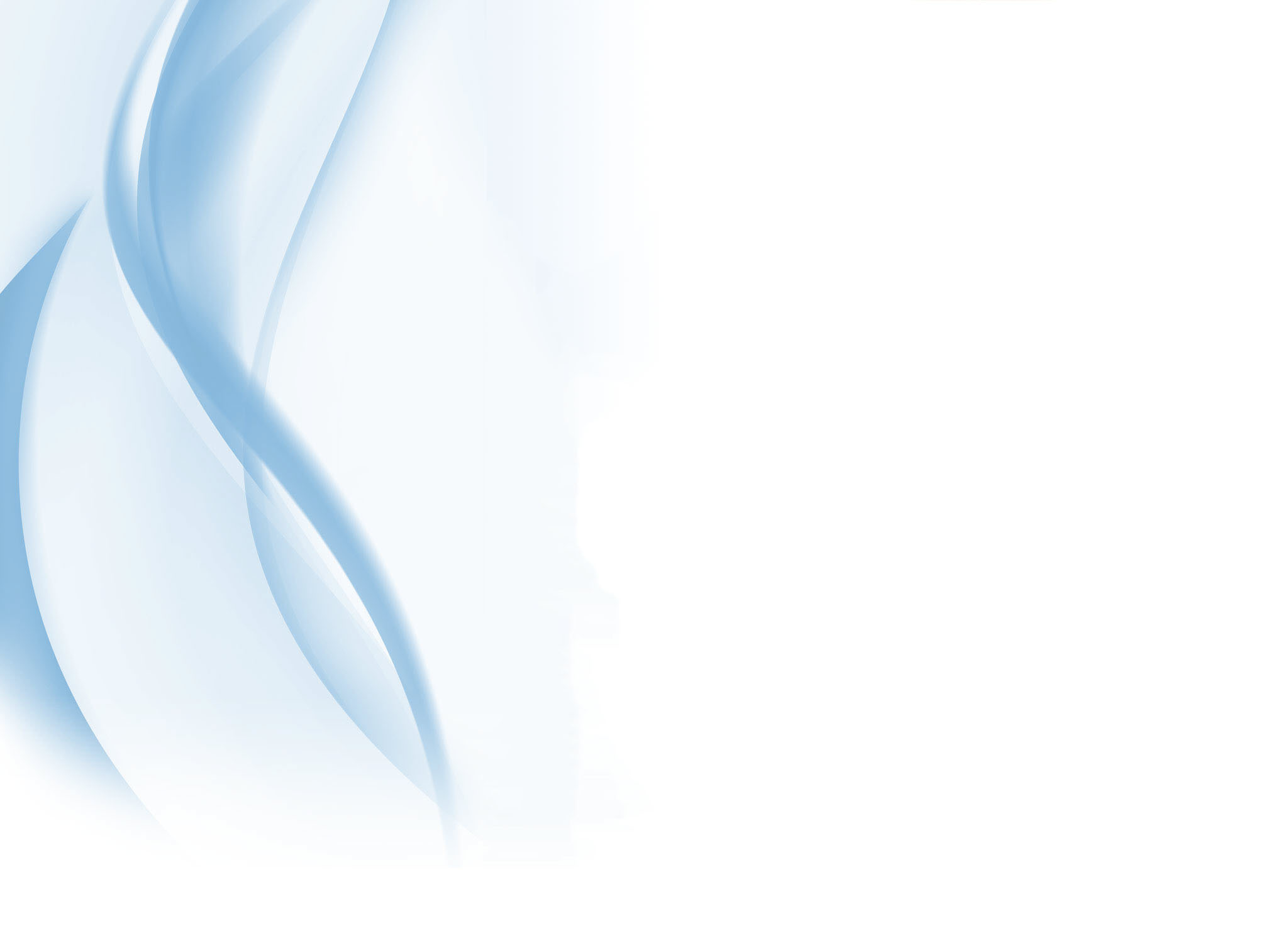 ЭТАПЫ  СТАНОВЛЕНИЯ   ДЕТСКОГО   
ТВОРЧЕСКОГО КОНСТРУИРОВАНИЯ
I этап – этап первичного освоения знаний и умений (по образцам )
            II этап – этап творческого применения знаний и умений в специально организованных взрослым условиях (по условиям)
            III этап – этап самостоятельного творческого применения усвоенных знаний и умений (по замыслу)
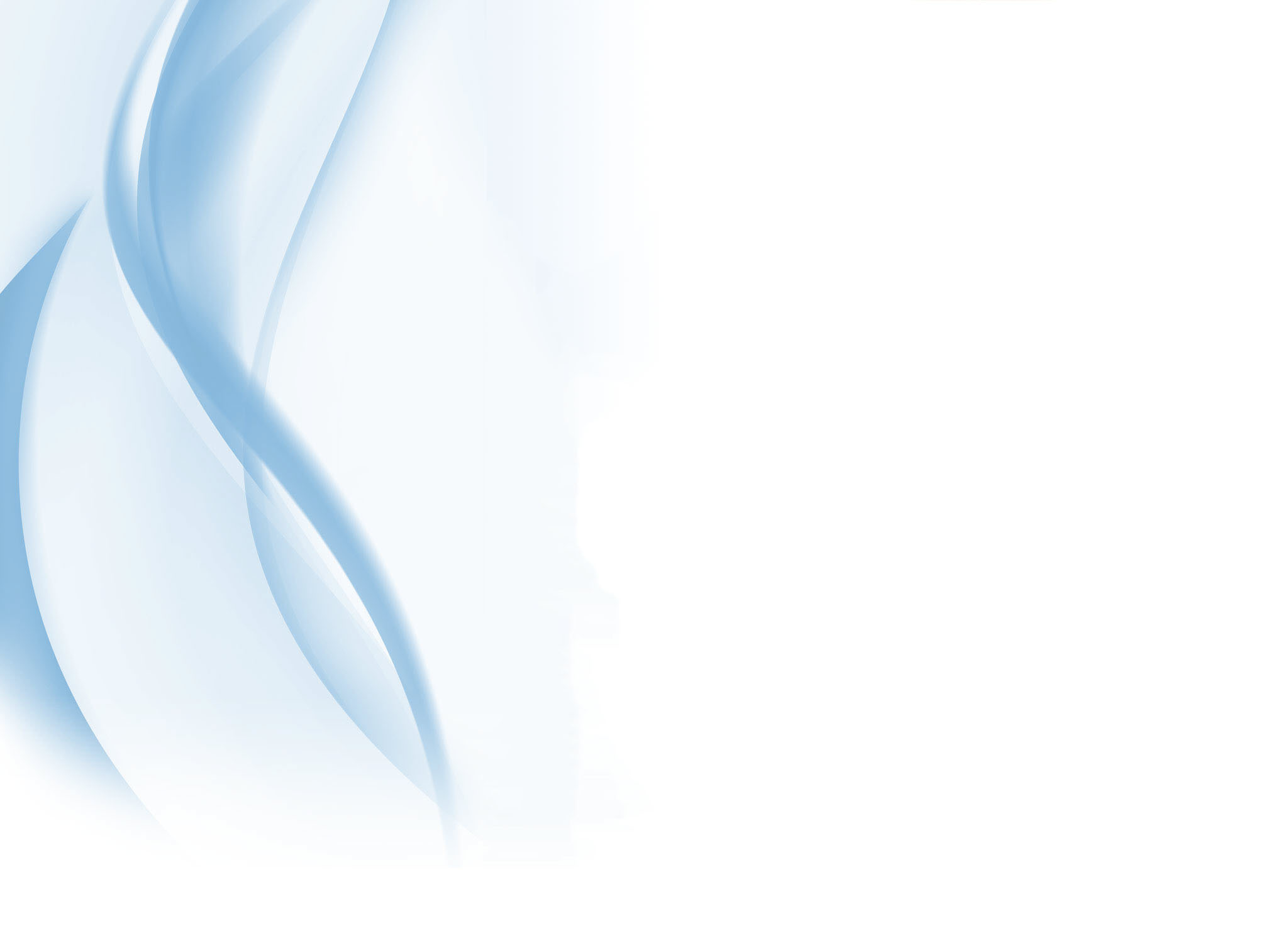 ФОРМЫ   ОРГАНИЗАЦИИ   ОБУЧЕНИЯ ДОШКОЛЬНИКОВ   КОНСТРУИРОВАНИЮ
по образцу 
по модели 
по условиям 
по чертежам и схемам
по замыслу
по теме 
каркасное конструирование
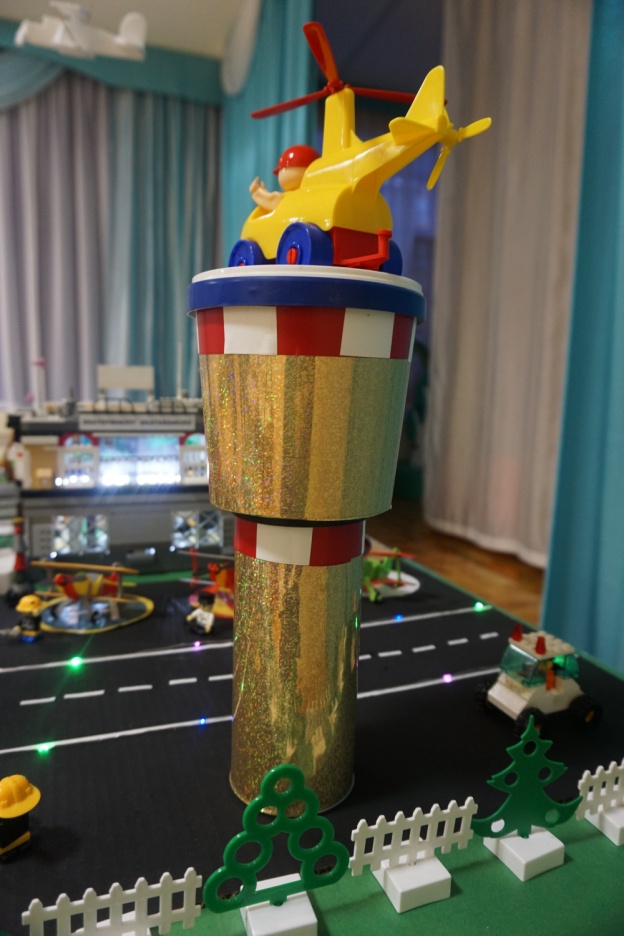 Литература
Куцакова Л.В. Конструирование и ручной труд в детском саду
Лыкова И.А. Конструирование в детском саду
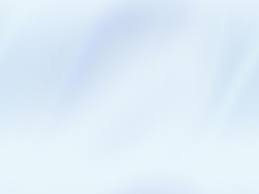 ЦЕЛЕВЫЕ    ОРИЕНТИРЫ
ребенок овладевает основными культурными способами деятельности, проявляет инициативу и самостоятельность в познавательно-исследовательской деятельности, конструировании;
ребенок обладает установкой положительного отношения к миру, к разным видам труда, другим людям и самому себе. 
способен договариваться, учитывать интересы других ;
ребенок обладает развитым воображением;
ребенок достаточно хорошо владеет устной речью;
у ребенка  развита крупная и мелкая моторика;
ребенок способен к волевым усилиям;
ребенок проявляет любознательность.